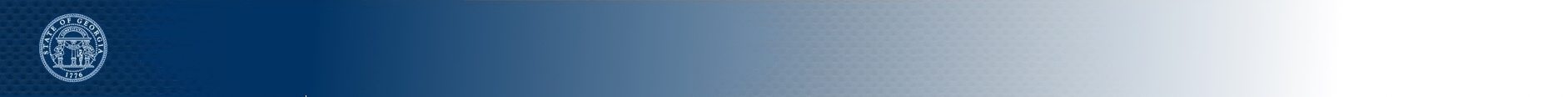 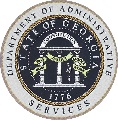 Department of Administrative Services
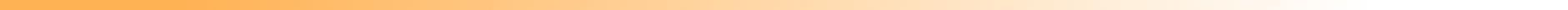 State Purchasing Division
Procurement Road to Partnership
May 9, 2016

Version 3.0
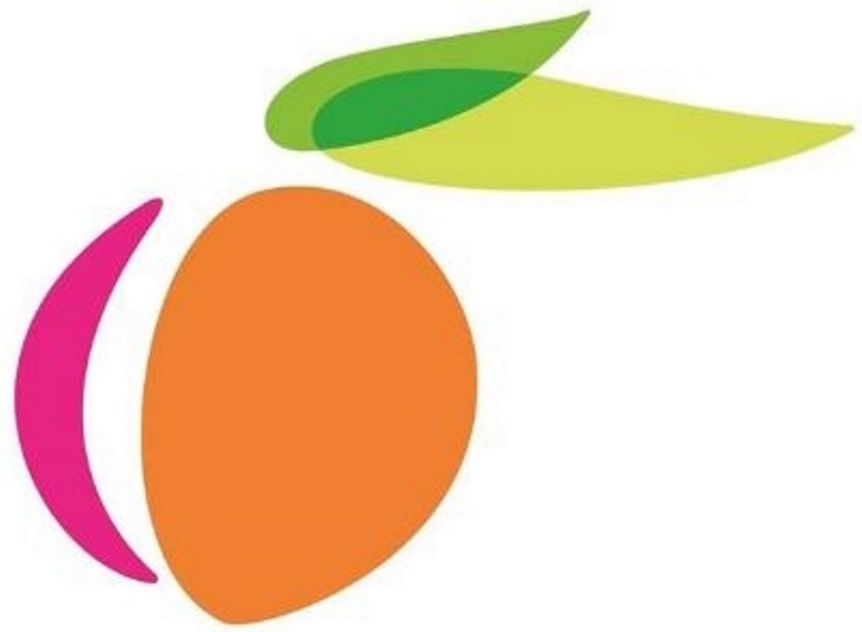 Technology Summit 2016
Sharing Information to Advance Citizen Services
1
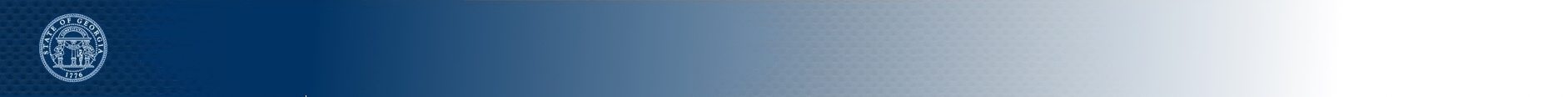 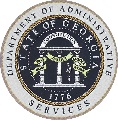 Department of Administrative Services
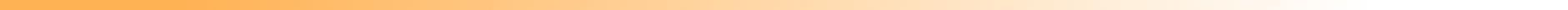 Procurement Road to Partnership
Agenda
Partnership is key to the success of a Procurement initiative   

During this hour we’ll articulate …

Importance of partnership between the State Entities, DOAS and GTA

Less cancelled RFP’s
Less protests
Easier and successful implementations
Best cost for the state

We will identify roles and responsibilities as we discuss the DOAS   “Seven Stage Process”
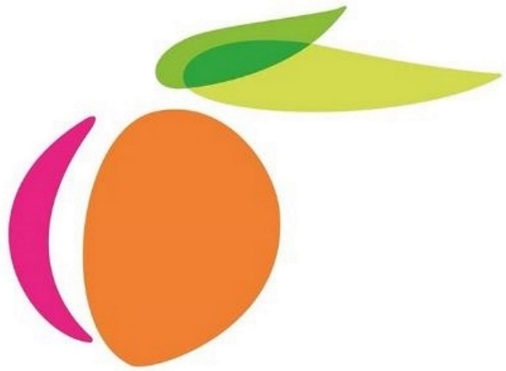 2
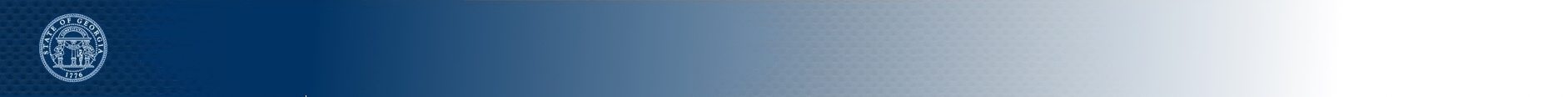 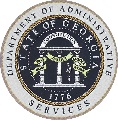 Department of Administrative Services
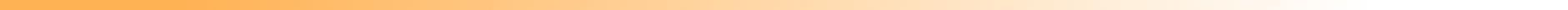 Procurement Road to Partnership
IT Statewide Contracts
DOAS


CCTV Boxed Products
CCTV Products, Services, and Installation
Certified Audio Visual Product and Select Services
Computer Peripherals and General Audio Visual Products
Data Communications System
Desktop Printers
Electronic Monitoring
IT Networking Equipment
IT Staffing
Mailing Equipment
Multifunctional Devices Print/Copy/Scan/Fax (Segments 2-4)
Multifunctional Devices Print/Copy/Scan/Fax (Segments 5+)
PC Hardware, Related Equipment and Services
Servers/Storage
Storage/Backup and Recovery
Software
Two-Way Radio Hardware
GTA


Reseller for Oracle Products
Wireless Communications Devices and Services
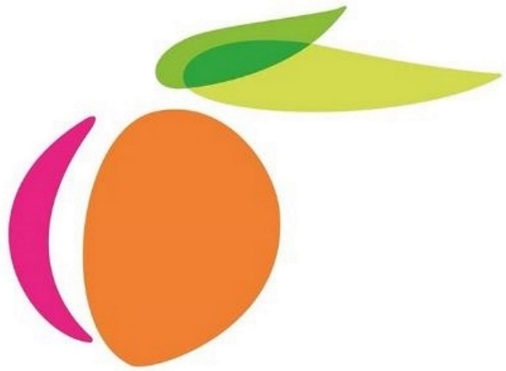 3
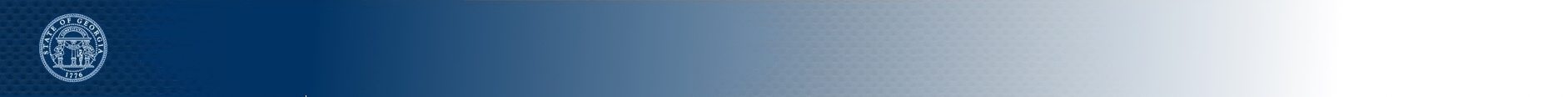 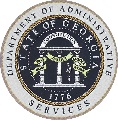 Department of Administrative Services
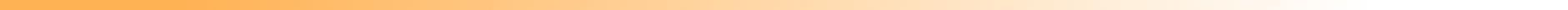 Procurement Road to Partnership
Goods Statewide Contracts
DOAS 

Vehicles - administrative, police pursuit, buses, mass transit, ATVs & UTVs/golf carts, trucks, vehicle lifts, chassis, parts and maintenance equipment
 
Medical & lab equipment and supplies, biological and regents, diagnostic instruments, pharmaceutical drugs/vaccines 

Food items (bread, milk/ice cream) 

Custodial and hospitality items (can liners, disposable food service items, personal paper items)
 
Office supply supplies (paper, toner, general office items, furniture) 

Law enforcement equipment and supplies (fire arms, ammunition, etc.) 

Fuel and gases (petroleum, propane, industrial & medical, diesel, natural gas) 

Maintenance and operational supplies (facility/maintenance items, agricultural/landscaping, janitorial, tractors and mowers, tires/tubes and retreads, lamps and ballasts, electrical and industrial items, building materials, paint)
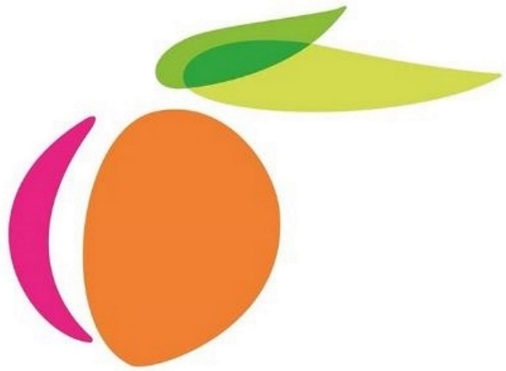 4
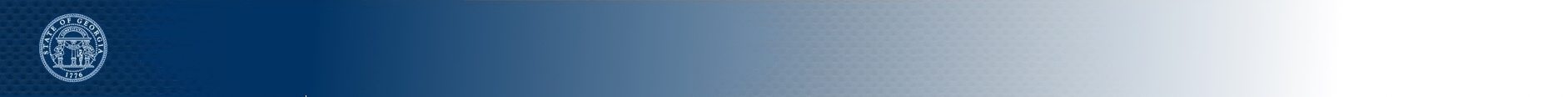 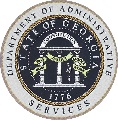 Department of Administrative Services
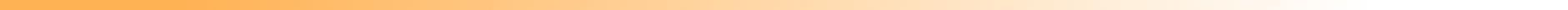 Procurement Road to Partnership
Services Statewide Contracts
DOAS

Fuel Card 
Vehicle Maintenance and Garage Management 
Auto Rental and Leasing 
Media Buying 
Purchase Card 
Emergency Records Recovery 
Translation Services 
Sign Language 
Indefinite Quantity Construction 
Facility Maintenance Service
Rapid Copy 
Background Checks 
Security (Armed and Unarmed) 
Offset Printing 
Drug Testing 
Temporary Staffing, Clerical and Light Industrial 
Presort & Fulfillment Mail Services 
Expedited Delivery Services 
Capitol Hill Mailroom Management
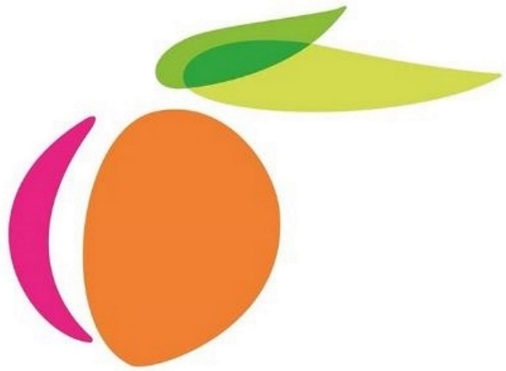 5
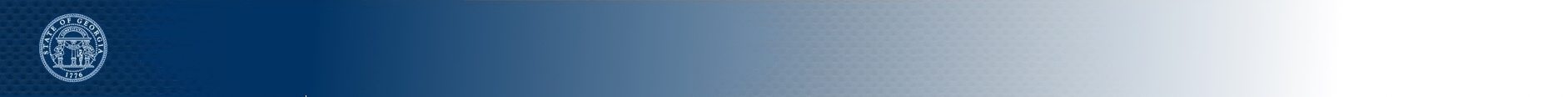 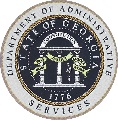 Department of Administrative Services
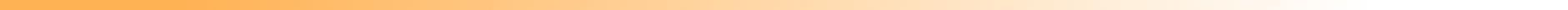 Procurement Road to Partnership
Upcoming IT Statewide Contracts
Audio Visual 				Kim Ford		404-657-4295
Electronic Monitoring 			Carrie Steele 	404-463-5556

Enterprise Infrastructure  			Beverly Denson 	404-656-5345
         (Servers, Storage & Cloud) 
	

Integrated Security and Surveillance 	Carrie Steele 	404-463-5556
         (Access Control, CCTV, & Intrusion Alert)

Mailing Equipment			Kim Ford		404-657-4295

Multifunctional Printers & Print Services 	Elizabeth Eason 	404-657-6877

Network Equipment - Specialized 		Carrie Steele 	404-463-5556

PC Hardware - Microsoft Surface Pro 	Steve Thornton 	404-657-4282

Temporary Staffing IT			Jan Pytelewski 	404-656-5361

 
Two-Way Radios 			Kim Ford		404-657-4295
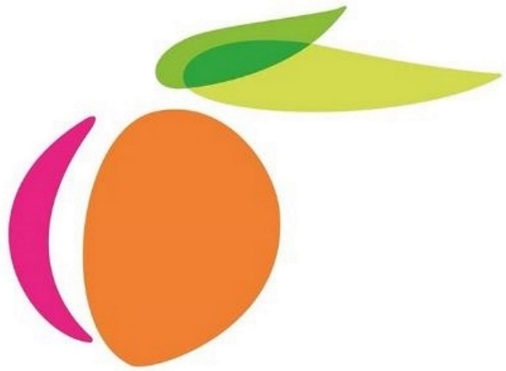 6
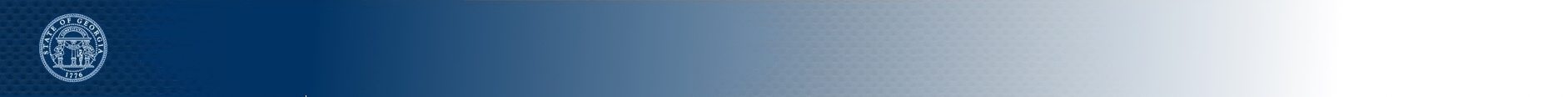 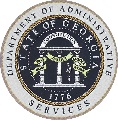 Department of Administrative Services
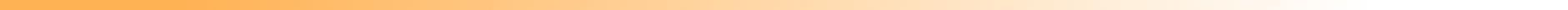 Procurement Road to Partnership
Agency Contracts
DRIVES - DOR & DDS
Pharmacy Rebates & Benefit Manager - DCH
Drivers License Card Rebid - DDS
Administrative Staffing - HRA
Care Management Org. - DCH
Employee Purchase Plan - HRA
Workers Comp. Managed Care - DOAS (Risk)
School Nutrition Software - DOE
EDS - DCH
Inmate Telephone - GDC
IT Staffing - HRA
VRM - DOAS, SAO
Insurance Brokers - DOAS (Risk)
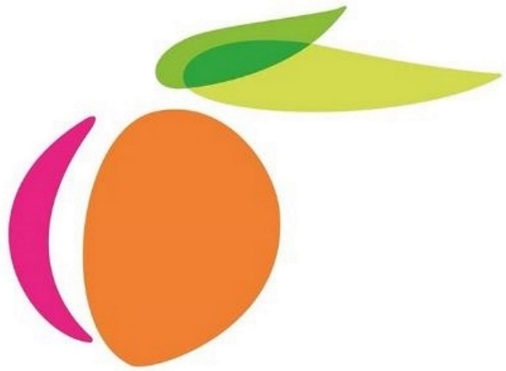 7
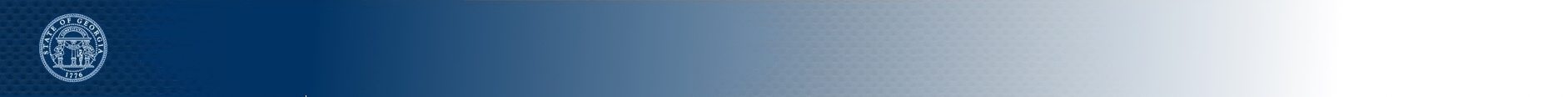 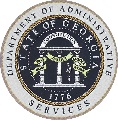 Department of Administrative Services
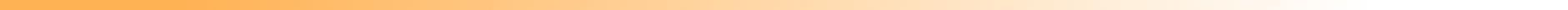 Procurement Road to Partnership
Seven Stages of Procurement
Solicitation Preparation
Contract     Process
Need Identification
Pre-Solicitation
Solicitation Process
Award         Process
Evaluation Process
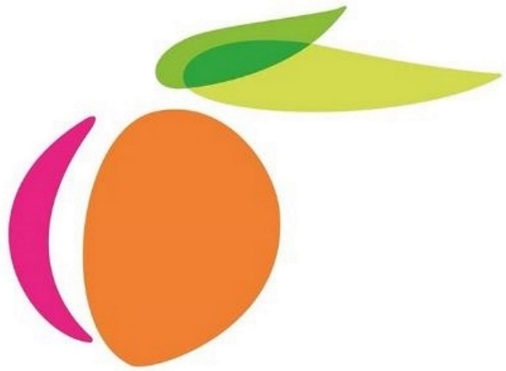 8
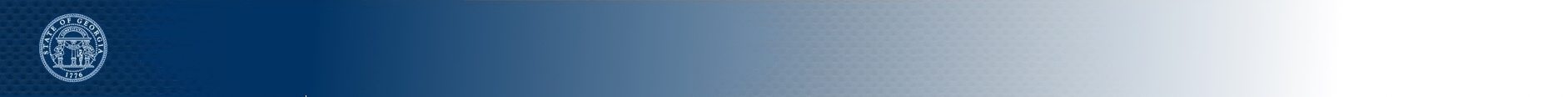 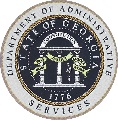 Department of Administrative Services
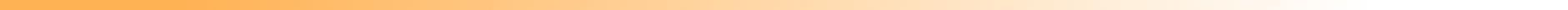 Procurement Road to Partnership
Seven Stages of Procurement
Solicitation Preparation
Contract     Process
Need Identification
Pre-Solicitation
Solicitation Process
Award         Process
Evaluation Process
The “Seven Stages of Procurement” organizes the solicitation process into a series of steps from the identification of a needed good or service, through contract award and contract administration
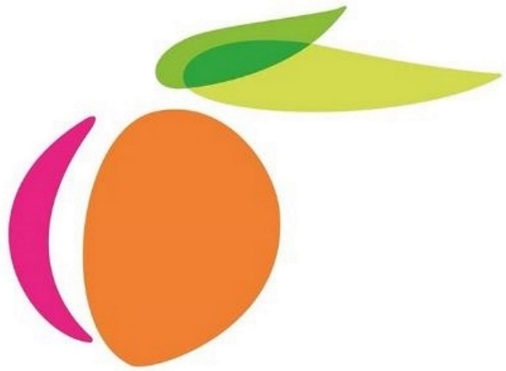 9
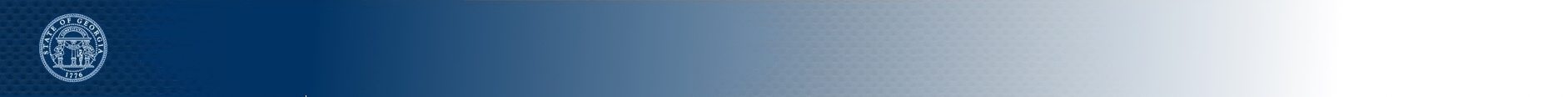 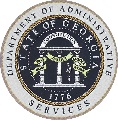 Department of Administrative Services
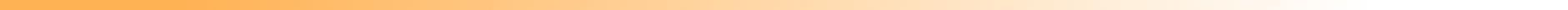 Procurement Road to Partnership
Seven Stages of Procurement
Solicitation Preparation
Contract     Process
Need Identification
Pre-Solicitation
Solicitation Process
Award         Process
Evaluation Process
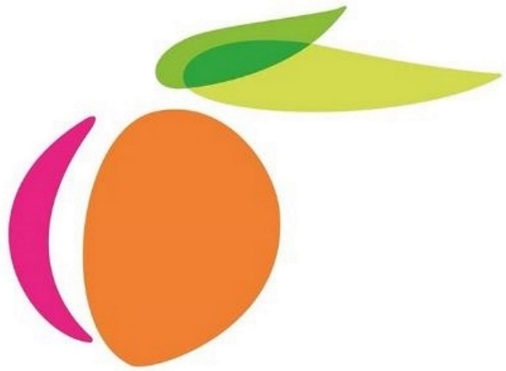 10
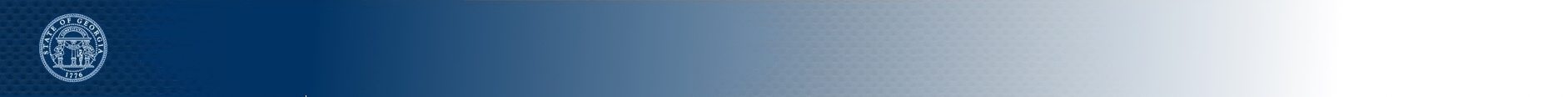 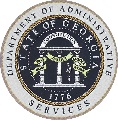 Department of Administrative Services
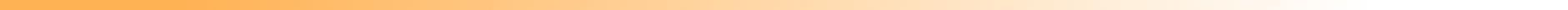 Procurement Road to Partnership
Seven Stages of Procurement
Needs Identification - Stage 1
Solicitation Preparation
Contract     Process
Need Identification
Pre-Solicitation
Solicitation Process
Award         Process
Evaluation Process
Create contract administration plan

Sustain results

Track contract performance

Track supplier performance
Identify most appropriate purchase method

Identify cross-functional team

Decide on required analysis

Estimate contract  value or annual spend

Address market and budget constraints

Address delegated purchasing authority
Post eRFx advertisement or bid notice to the GPR

Conduct Q&A session

Conduct offeror conference

Select implementation path

Develop  negotiation plan

Receive bids
Conduct administrative review

Analyze cost proposal

Evaluate technical proposal

Conduct negotiation

Select Suppliers

Finalize contract
Issue Intent to Award

Handle supplier protests

Issue Notice of Award

Document and store contract / purchase details

Implement new agreement
Identify need for purchase

Identify exceptions to state purchasing act

Order of Precedence

Identify where a sourcing event is required

Review special approvals or restrictions
Develop sourcing strategy

Generate evaluation criteria

Develop bid factors for sourcing

Generate questions for RFP

Create RFP according to format
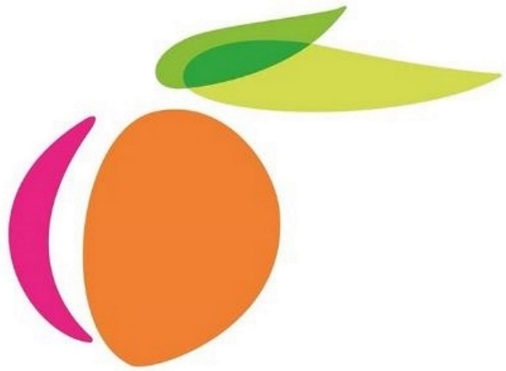 11
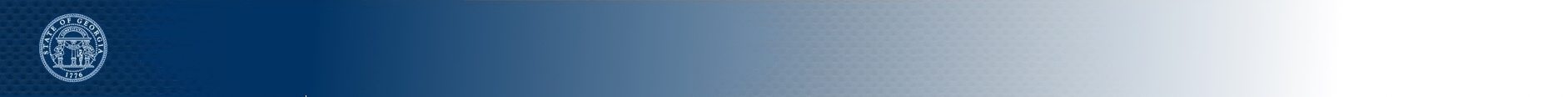 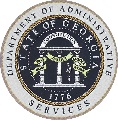 Department of Administrative Services
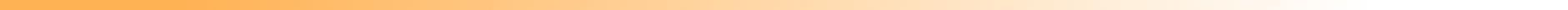 Procurement Road to Partnership
Seven Stages of Procurement
Needs Identification - Stage 1
Solicitation Preparation
Contract     Process
Need Identification
Pre-Solicitation
Solicitation Process
Award         Process
Evaluation Process
GTA Value Add

An investment consultant can support through initiation and planning (for both GETS and non-GETS solutions). GTA will help determine whether the procurement is a technology event, based on functionality and data needs for the business.  The Enterprise Portfolio Management Office (EPMO) has tools, templates and resources to assist in Business Case development to ensure that the selected solution will bring the most value to the agency
DOAS Value Add

DOAS procurement assistance guides the State Entity on the procurement rules, existing contracts, laws and guidelines that can impact technology decisions down the road.  This saves time and reduces risk.  DOAS can help by utilizing strategic sourcing strategies to focus on the requirement
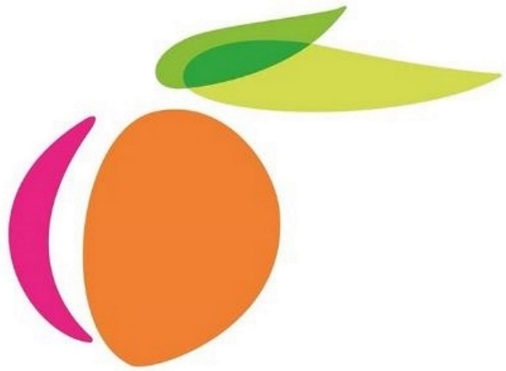 State Entity Value Add

State Entity identifies the business need and verifies budget.  The entity develops a business case, identify SMEs and cross functional team members
12
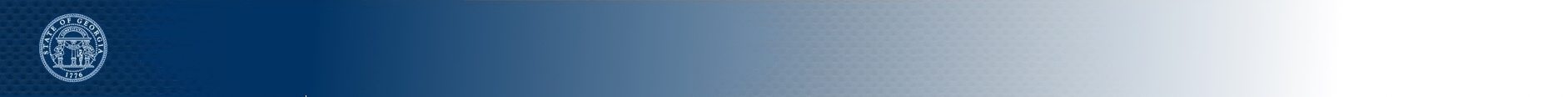 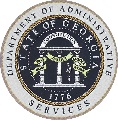 Department of Administrative Services
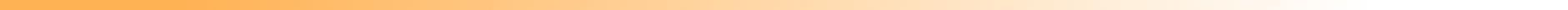 Procurement Road to Partnership
Seven Stages of Procurement
Pre-Solicitation - Stage 2
Solicitation Preparation
Contract     Process
Need Identification
Pre-Solicitation
Solicitation Process
Award         Process
Evaluation Process
Create contract administration plan

Sustain results

Track contract performance

Track supplier performance
Identify most appropriate purchase method

Identify cross-functional team

Decide on required analysis

Estimate contract  value or annual spend

Address market and budget constraints

Address delegated purchasing authority
Post eRFx advertisement or bid notice to the GPR

Conduct Q&A session

Conduct offeror conference

Select implementation path

Develop  negotiation plan

Receive bids
Conduct administrative review

Analyze cost proposal

Evaluate technical proposal

Conduct negotiation

Select Suppliers

Finalize contract
Issue Intent to Award

Handle supplier protests

Issue Notice of Award

Document and store contract / purchase details

Implement new agreement
Develop sourcing strategy

Generate evaluation criteria

Develop bid factors for sourcing

Generate questions for RFP

Create RFP according to format
Identify need for purchase

Identify exceptions to state purchasing act

Order of Precedence

Identify where a sourcing event is required

Review special approvals or restrictions
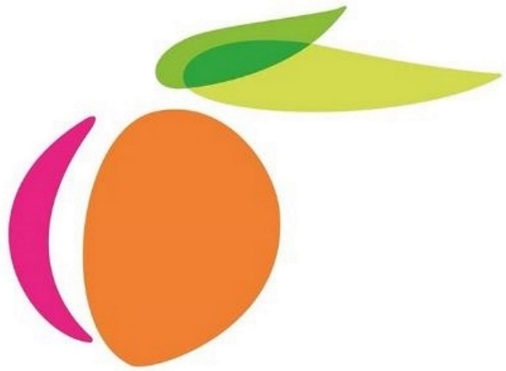 13
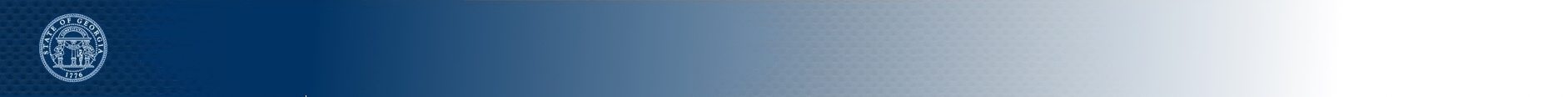 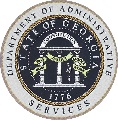 Department of Administrative Services
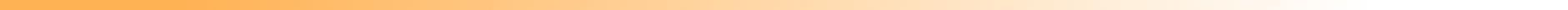 Procurement Road to Partnership
Seven Stages of Procurement
Pre-Solicitation - Stage 2
Solicitation Preparation
Contract     Process
Need Identification
Pre-Solicitation
Solicitation Process
Award         Process
Evaluation Process
GTA Value Add

GTA maintains a state application inventory to identify opportunities for leveraging existing technology. GTA shares best practices for similar technology procurements and provides input to RFx and contract language. GTA can also provide SMEs to advise during the solicitation, if needed
DOAS Value Add

DOAS will identify most appropriate purchase method and type of RFx needed for the sourcing of IT and non-IT goods and services
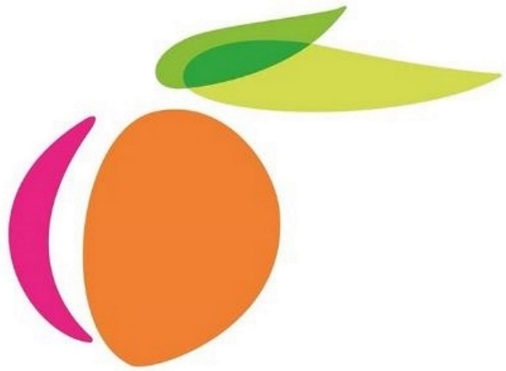 State Entity Value Add

State Entity can provide historical view (system and spend), identify best practices and market analysis
14
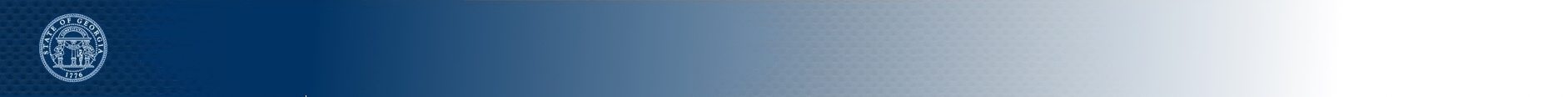 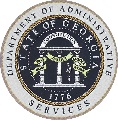 Department of Administrative Services
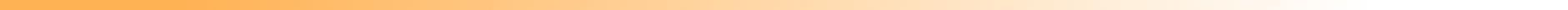 Procurement Road to Partnership
Seven Stages of Procurement
Solicitation Preparation - Stage 3
Solicitation Preparation
Contract     Process
Need Identification
Pre-Solicitation
Solicitation Process
Award         Process
Evaluation Process
Create contract administration plan

Sustain results

Track contract performance

Track supplier performance
Identify most appropriate purchase method

Identify cross-functional team

Decide on required analysis

Estimate contract  value or annual spend

Address market and budget constraints

Address delegated purchasing authority
Post eRFx advertisement or bid notice to the GPR

Conduct Q&A session

Conduct offeror conference

Select implementation path

Develop  negotiation plan

Receive bids
Conduct administrative review

Analyze cost proposal

Evaluate technical proposal

Conduct negotiation

Select Suppliers

Finalize contract
Issue Intent to Award

Handle supplier protests

Issue Notice of Award

Document and store contract / purchase details

Implement new agreement
Identify need for purchase

Identify exceptions to state purchasing act

Order of Precedence

Identify where a sourcing event is required

Review special approvals or restrictions
Develop sourcing strategy

Generate evaluation criteria

Develop bid factors for sourcing

Generate questions for RFP

Create RFP according to format
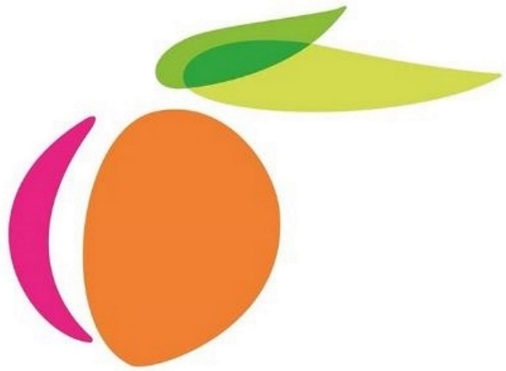 15
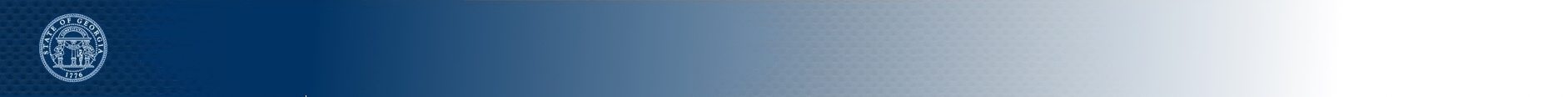 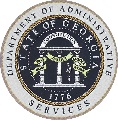 Department of Administrative Services
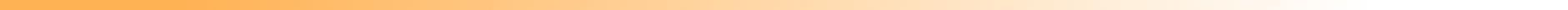 Procurement Road to Partnership
Seven Stages of Procurement
Solicitation Preparation - Stage 3
Solicitation Preparation
Contract     Process
Need Identification
Pre-Solicitation
Solicitation Process
Award         Process
Evaluation Process
GTA Value Add

GTA is the keeper of enterprise technical policies and standards.  If a potential solution may fall outside of the state standards, GTA assists in requesting an exemption.  For solutions that will require support from the state’s infrastructure service providers, EPMO ensures that appropriate GETS representatives are engaged.  All procurements receive comments and recommendations from the State CTO
DOAS Value Add

DOAS will collaborate with the State Entity and SMEs to provide the best solution model of cross industry proven technology.  DOAS will assist with sourcing tools, solicitation templates, evaluation documents, and contract templates.  DOAS will work with the State Entities legal, to develop terms and conditions language
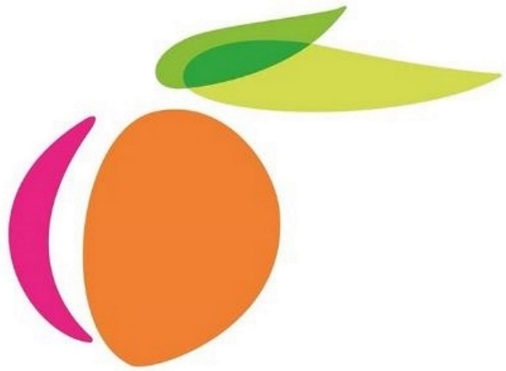 State Entity Value Add

State Entity will provide specifications, review RFP and all attachments, secure State Entity approvals to move forward and help with evaluation forms
16
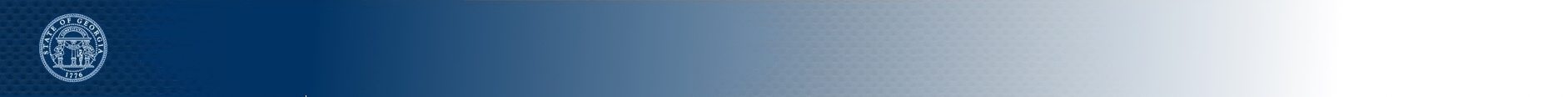 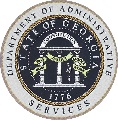 Department of Administrative Services
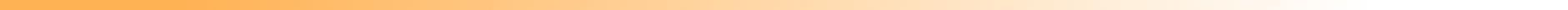 Procurement Road to Partnership
Seven Stages of Procurement
Solicitation Process - Stage 4
Solicitation Preparation
Contract     Process
Need Identification
Pre-Solicitation
Solicitation Process
Award         Process
Evaluation Process
Create contract administration plan

Sustain results

Track contract performance

Track supplier performance
Identify most appropriate purchase method

Identify cross-functional team

Decide on required analysis

Estimate contract  value or annual spend

Address market and budget constraints

Address delegated purchasing authority
Post eRFx advertisement or bid notice to the GPR

Conduct Q&A session

Conduct offeror conference

Select implementation path

Develop  negotiation plan

Receive bids
Conduct administrative review

Analyze cost proposal

Evaluate technical proposal

Conduct negotiation

Select Suppliers

Finalize contract
Issue Intent to Award

Handle supplier protests

Issue Notice of Award

Document and store contract / purchase details

Implement new agreement
Identify need for purchase

Identify exceptions to state purchasing act

Order of Precedence

Identify where a sourcing event is required

Review special approvals or restrictions
Develop sourcing strategy

Generate evaluation criteria

Develop bid factors for sourcing

Generate questions for RFP

Create RFP according to format
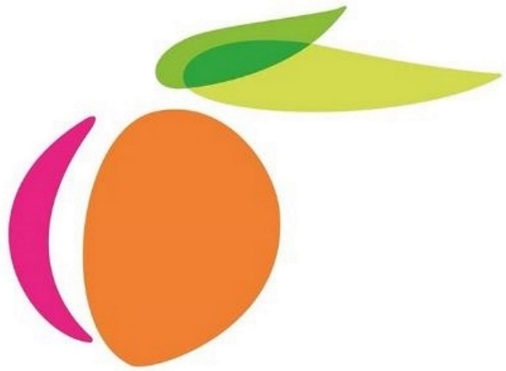 17
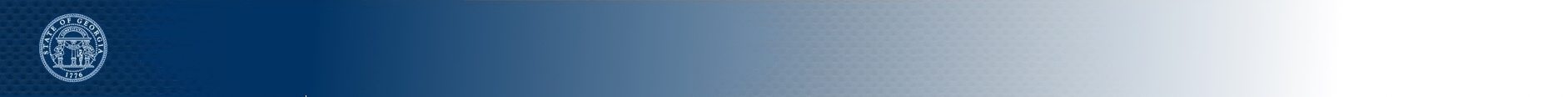 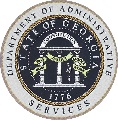 Department of Administrative Services
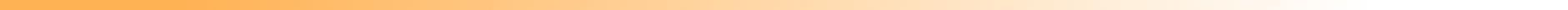 Procurement Road to Partnership
Seven Stages of Procurement
Solicitation Process - Stage 4
Solicitation Preparation
Contract     Process
Need Identification
Pre-Solicitation
Solicitation Process
Award         Process
Evaluation Process
GTA Value Add

GTA can assist with answering technical questions from Question and Answer sessions and review contract for specific IT language or exceptions
DOAS Value Add

DOAS or the State Entity will post the solicitation according to set state processes to provide qualified bidders an opportunity to bid on the request.  DOAS will provide administrative functions (eg: Questions and Answers, Offerors Conferences, and Addendums to the RFP)
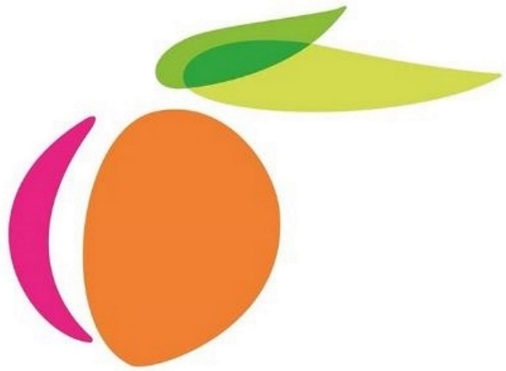 State Entity Value Add

State Entity provides aid in answering questions and answers.  They participate in conferences if needed
18
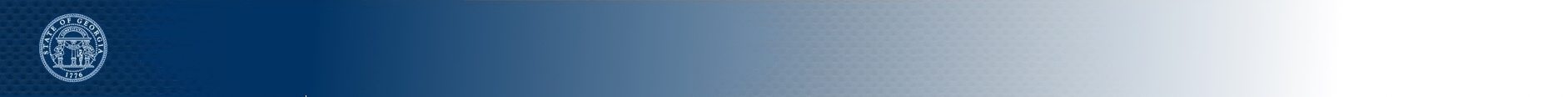 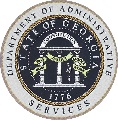 Department of Administrative Services
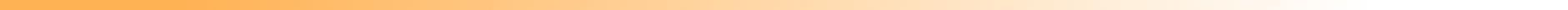 Procurement Road to Partnership
Seven Stages of Procurement
Evaluation Process - Stage 5
Solicitation Preparation
Contract     Process
Need Identification
Pre-Solicitation
Solicitation Process
Award         Process
Evaluation Process
Conduct administrative review

Analyze cost proposal

Evaluate technical proposal

Conduct negotiation

Select Suppliers

Finalize contract
Create contract administration plan

Sustain results

Track contract performance

Track supplier performance
Identify most appropriate purchase method

Identify cross-functional team

Decide on required analysis

Estimate contract  value or annual spend

Address market and budget constraints

Address delegated purchasing authority
Post eRFx advertisement or bid notice to the GPR

Conduct Q&A session

Conduct offeror conference

Select implementation path

Develop  negotiation plan

Receive bids
Issue Intent to Award

Handle supplier protests

Issue Notice of Award

Document and store contract / purchase details

Implement new agreement
Identify need for purchase

Identify exceptions to state purchasing act

Order of Precedence

Identify where a sourcing event is required

Review special approvals or restrictions
Develop sourcing strategy

Generate evaluation criteria

Develop bid factors for sourcing

Generate questions for RFP

Create RFP according to format
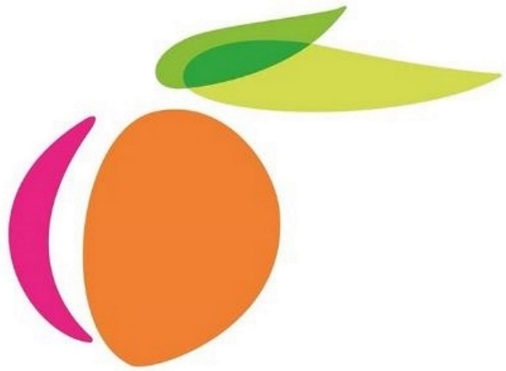 19
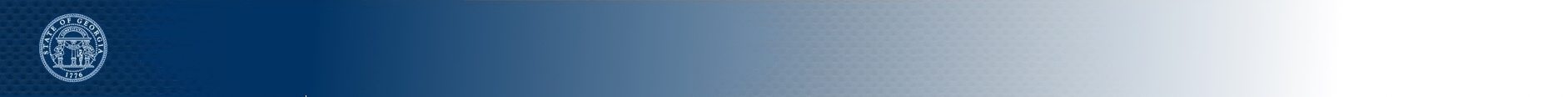 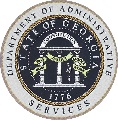 Department of Administrative Services
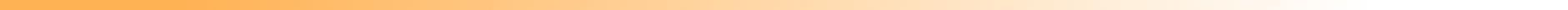 Procurement Road to Partnership
Seven Stages of Procurement
Evaluation Process - Stage 5
Solicitation Preparation
Contract     Process
Need Identification
Pre-Solicitation
Solicitation Process
Award         Process
Evaluation Process
GTA Value Add

GTA can provide SMEs to assist in an advisory capacity during evaluations of the technology proposals
DOAS Value Add

DOAS will thoroughly evaluate bidders for qualifications, tax compliance and financial eligibility for compliance to be a supplier
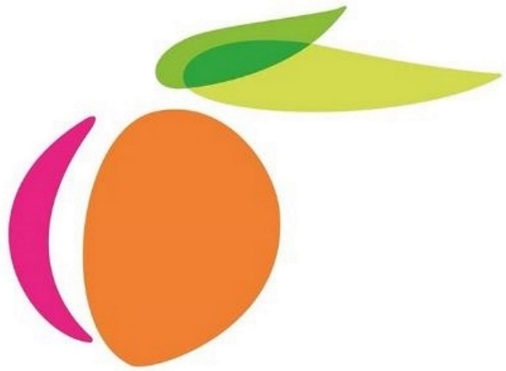 State Entity Value Add

State Entity provides evaluation team for technical responses and financial review if needed
20
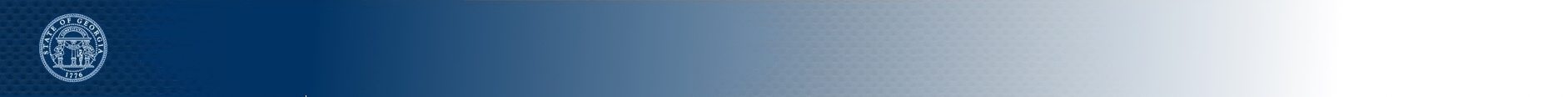 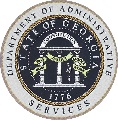 Department of Administrative Services
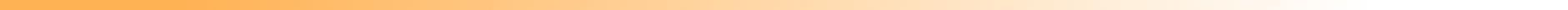 Procurement Road to Partnership
Seven Stages of Procurement
Award Process - Stage 6
Solicitation Preparation
Contract     Process
Need Identification
Pre-Solicitation
Solicitation Process
Award         Process
Evaluation Process
Create contract administration plan

Sustain results

Track contract performance

Track supplier performance
Identify most appropriate purchase method

Identify cross-functional team

Decide on required analysis

Estimate contract  value or annual spend

Address market and budget constraints

Address delegated purchasing authority
Post eRFx advertisement or bid notice to the GPR

Conduct Q&A session

Conduct offeror conference

Select implementation path

Develop  negotiation plan

Receive bids
Conduct administrative review

Analyze cost proposal

Evaluate technical proposal

Conduct negotiation

Select Suppliers

Finalize contract
Issue Intent to Award

Handle supplier protests

Issue Notice of Award

Document and store contract / purchase details

Implement new agreement
Identify need for purchase

Identify exceptions to state purchasing act

Order of Precedence

Identify where a sourcing event is required

Review special approvals or restrictions
Develop sourcing strategy

Generate evaluation criteria

Develop bid factors for sourcing

Generate questions for RFP

Create RFP according to format
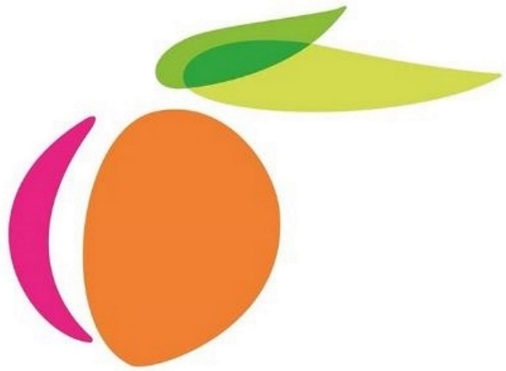 21
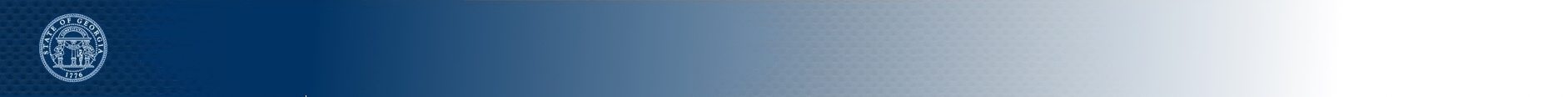 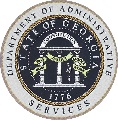 Department of Administrative Services
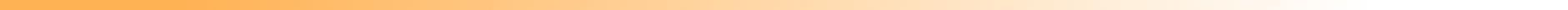 Procurement Road to Partnership
Seven Stages of Procurement
Award Process - Stage 6
Solicitation Preparation
Contract     Process
Need Identification
Pre-Solicitation
Solicitation Process
Award         Process
Evaluation Process
DOAS Value Add

DOAS or State Entity will post the NOA (Notification of Award) and the award, to the winner of the solicitation
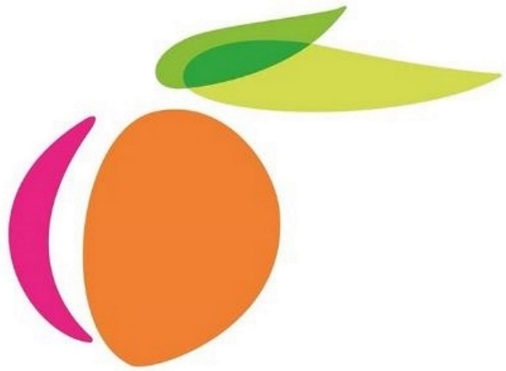 22
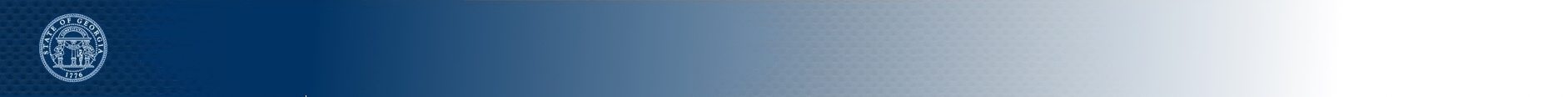 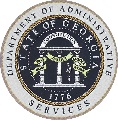 Department of Administrative Services
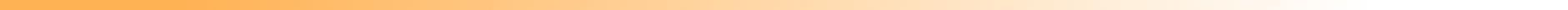 Procurement Road to Partnership
Seven Stages of Procurement
Contract Process - Stage 7
Solicitation Preparation
Contract     Process
Need Identification
Pre-Solicitation
Solicitation Process
Award         Process
Evaluation Process
Create contract administration plan

Sustain results

Track contract performance

Track supplier performance
Identify most appropriate purchase method

Identify cross-functional team

Decide on required analysis

Estimate contract  value or annual spend

Address market and budget constraints

Address delegated purchasing authority
Post eRFx advertisement or bid notice to the GPR

Conduct Q&A session

Conduct offeror conference

Select implementation path

Develop  negotiation plan

Receive bids
Conduct administrative review

Analyze cost proposal

Evaluate technical proposal

Conduct negotiation

Select Suppliers

Finalize contract
Issue Intent to Award

Handle supplier protests

Issue Notice of Award

Document and store contract / purchase details

Implement new agreement
Identify need for purchase

Identify exceptions to state purchasing act

Order of Precedence

Identify where a sourcing event is required

Review special approvals or restrictions
Develop sourcing strategy

Generate evaluation criteria

Develop bid factors for sourcing

Generate questions for RFP

Create RFP according to format
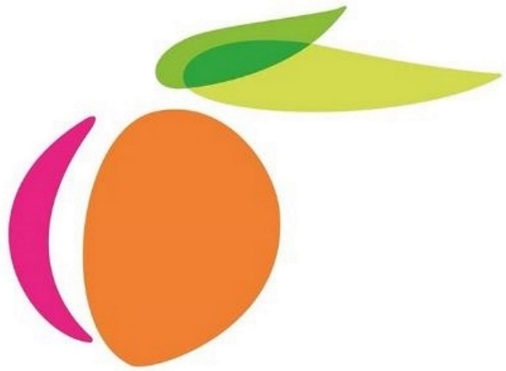 23
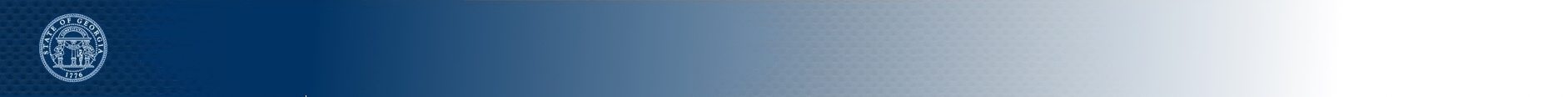 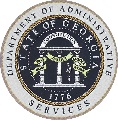 Department of Administrative Services
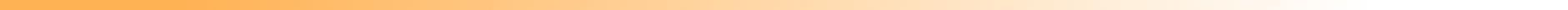 Procurement Road to Partnership
Seven Stages of Procurement
Contract Process - Stage 7
Solicitation Preparation
Contract     Process
Need Identification
Pre-Solicitation
Solicitation Process
Award         Process
Evaluation Process
GTA Value Add

GTA can provide best practices for project management and will monitor the implementation process once awarded (if appropriate).  GTA works with the State Entity to enhance communication across suppliers when implementing within the state infrastructure
DOAS Value Add

DOAS will put in place the appropriate contracts and forms to enable the state agencies to utilize the supplier for goods and services
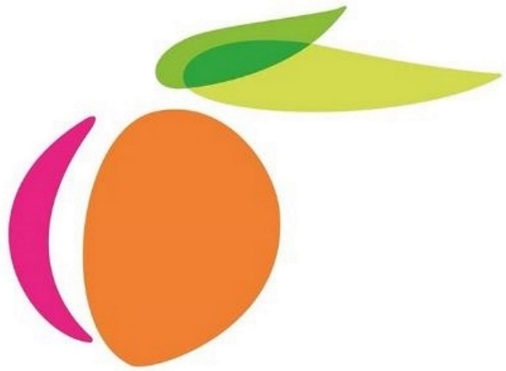 State Entity Value Add

State Entity receives contract and applicable files.  They will aid in the implementation and monitor supplier’s performance
24
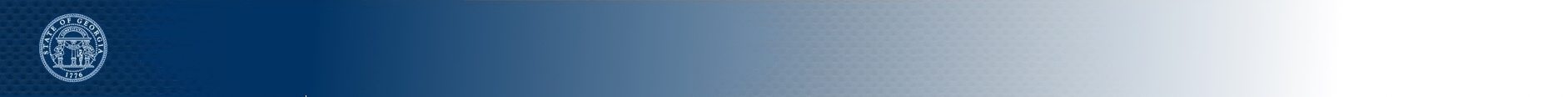 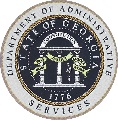 Department of Administrative Services
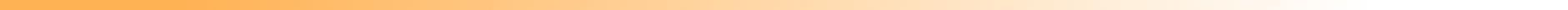 Procurement Road to Partnership
Questions?
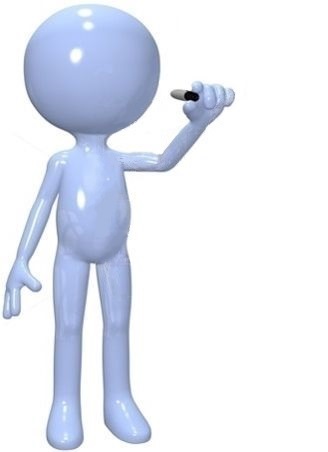 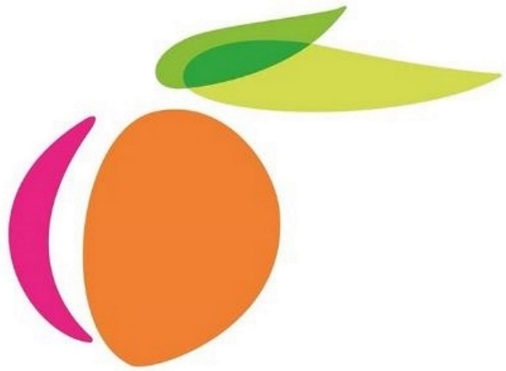 25
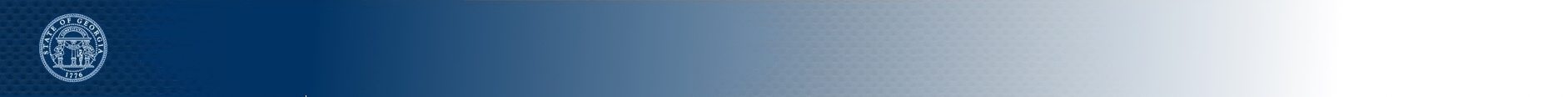 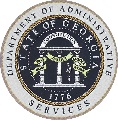 Department of Administrative Services
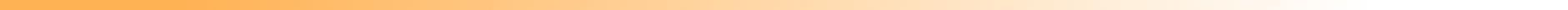 Procurement Road to Partnership
State Purchasing Division
Beverly Alexander DensonIT Group Category Manager Georgia Department of Administrative Services(404)  656-5345beverly.denson@doas.ga.gov
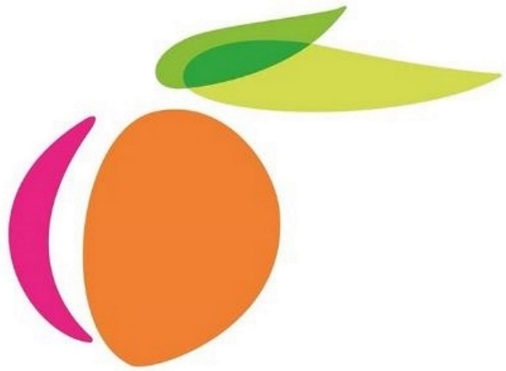 26
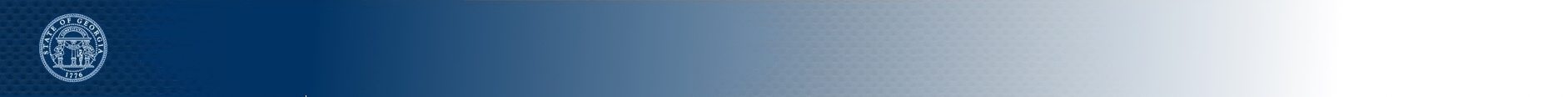 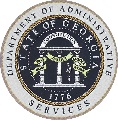 Department of Administrative Services
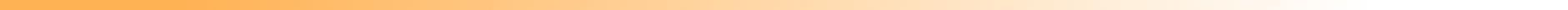 Procurement Road to Partnership
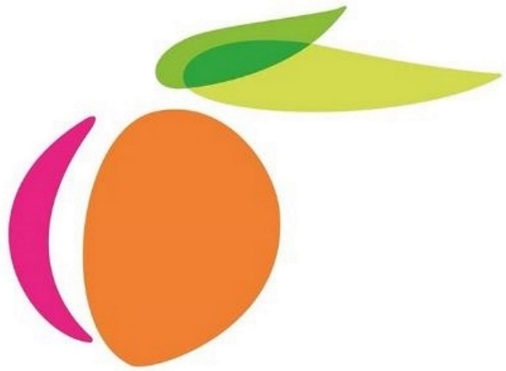 27
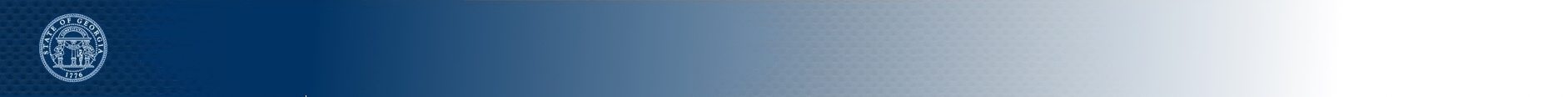 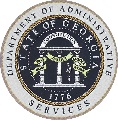 Department of Administrative Services
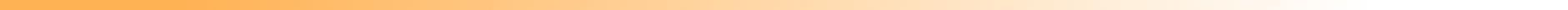 Procurement Road to Partnership
Order of Precedence
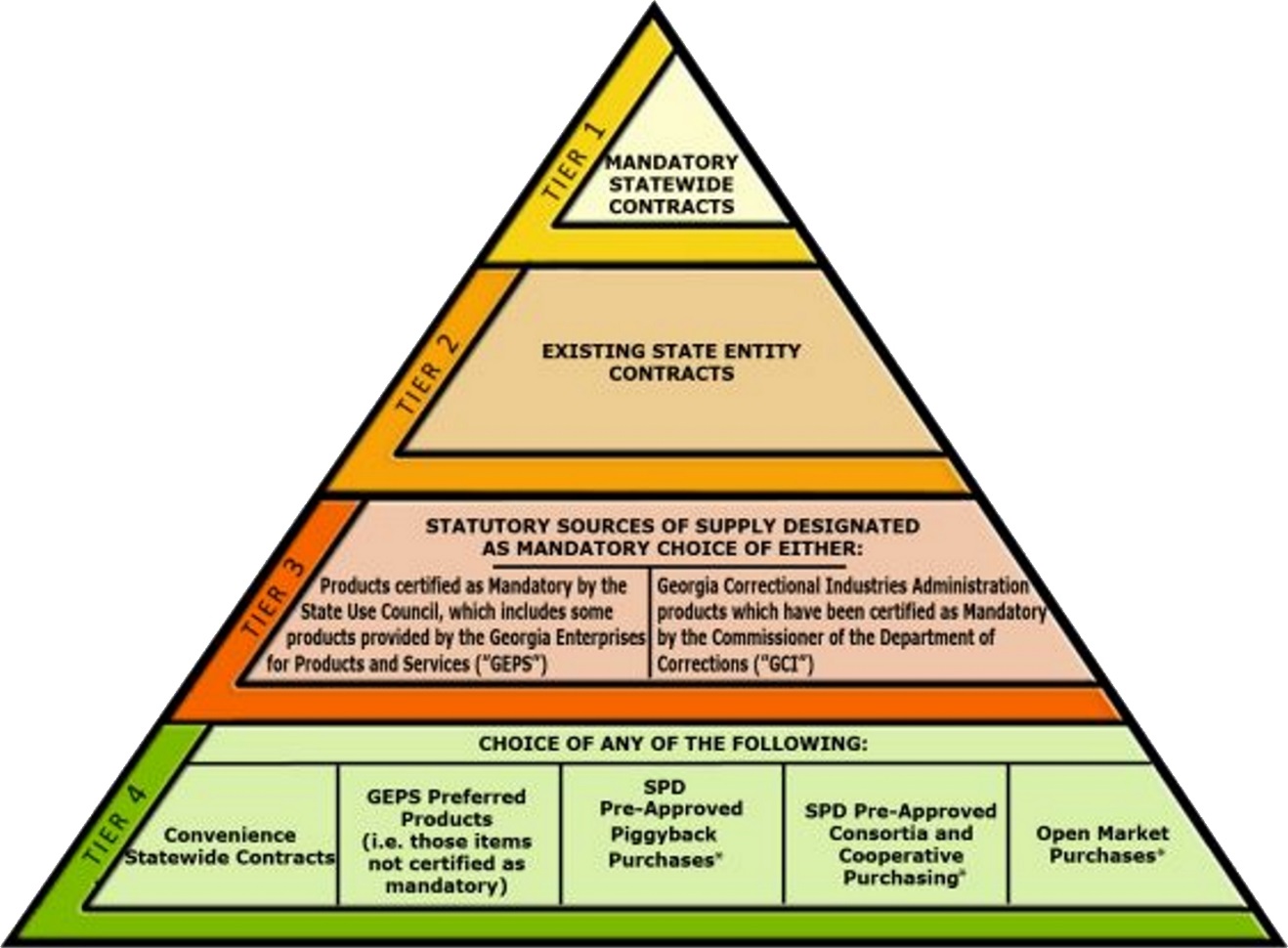 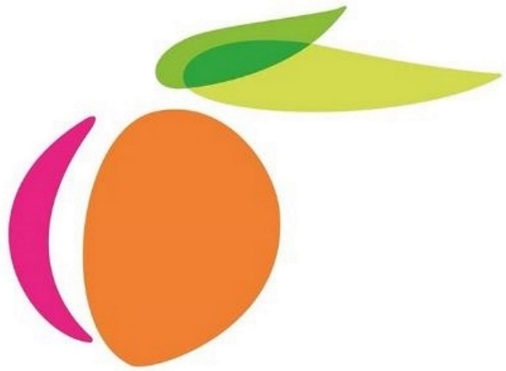 28